Chủ đề 
10
CÁC SỐ TRONG PHẠM VI 1000
Bài 49
CÁC SỐ TRÒN TRĂM, TRÒN NGHÌN
Tiết 2: Các số tròn chục
(trang 45)
Yêu cầu cần đạt
1
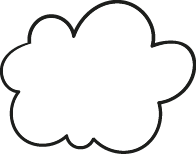 Nhận biết được, biết đọc và viết các số tròn chục.
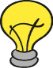 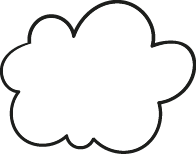 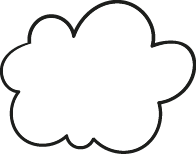 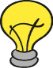 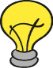 2
Xếp thứ tự các số tròn chục.
3
Củng cố kĩ năng ước lượng số lượng đồ vật theo số tròn chục.
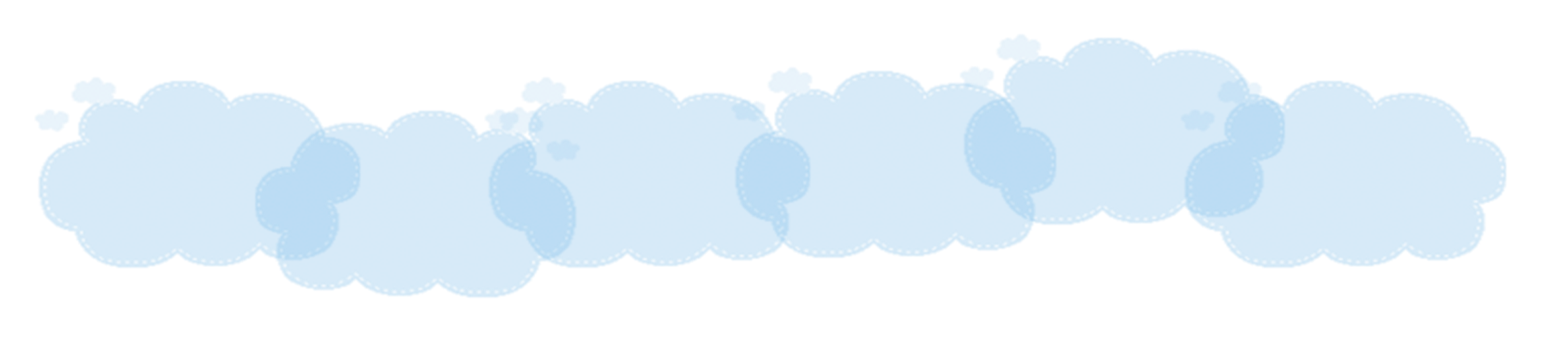 CÁC SỐ TRÒN CHỤC
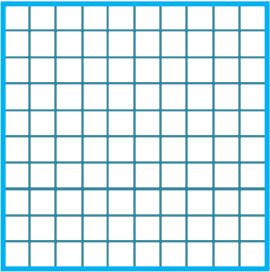 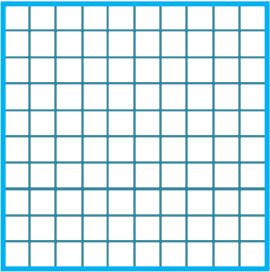 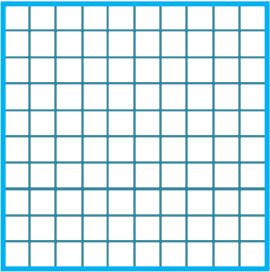 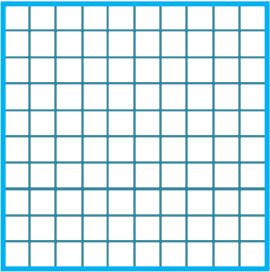 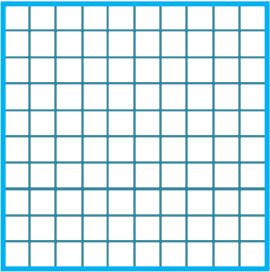 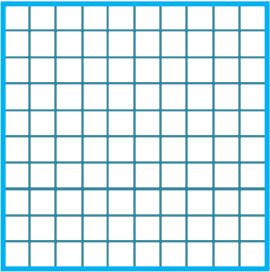 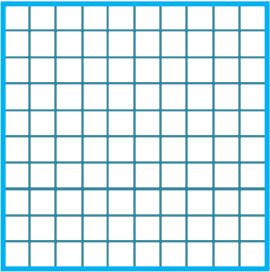 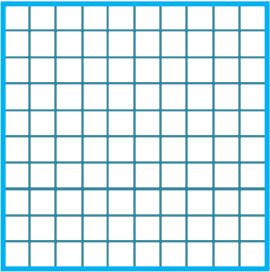 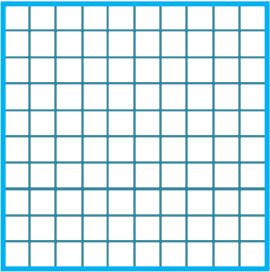 CÁC SỐ TRÒN CHỤC
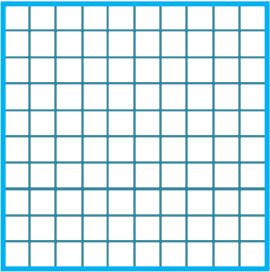 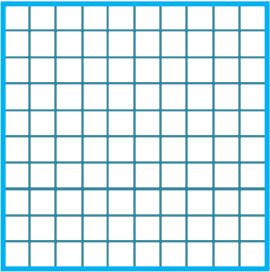 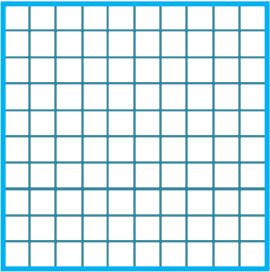 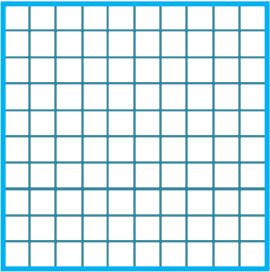 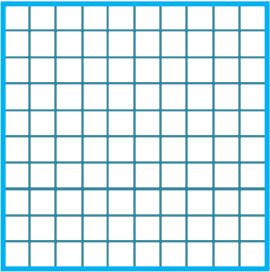 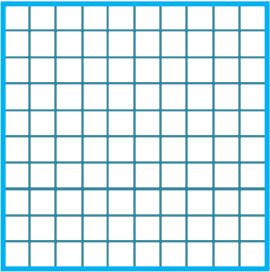 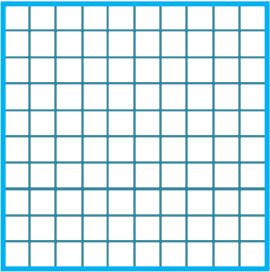 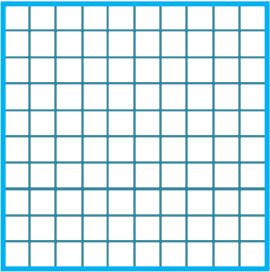 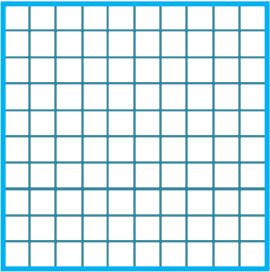 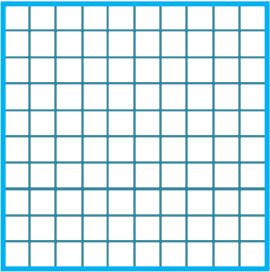 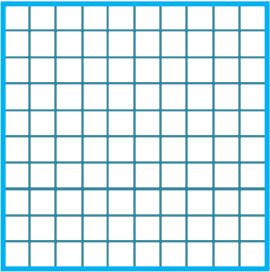 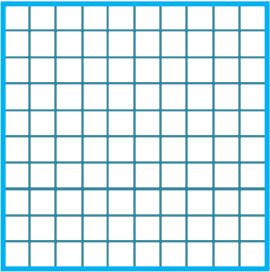 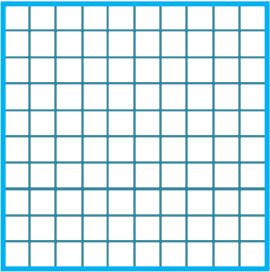 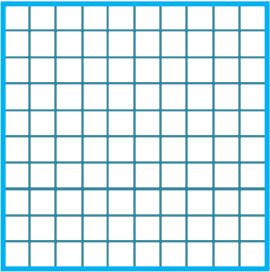 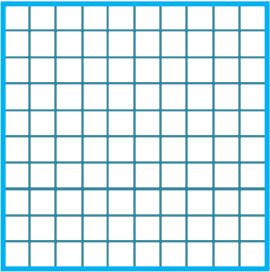 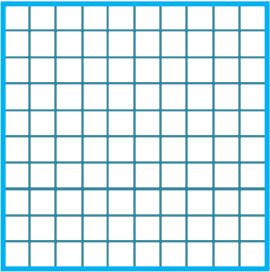 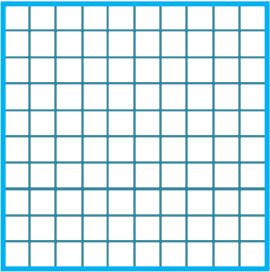 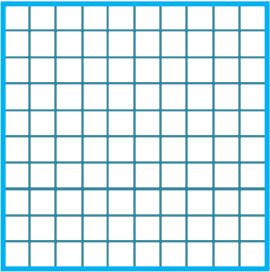 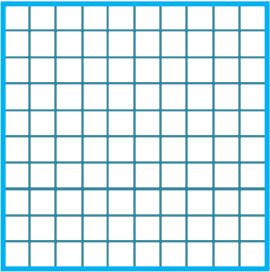 Các số tròn chục đều có số đươn vị là 0.
Các số 10, 20, 30, … 990, 1 000 đều là các số tròn chục.
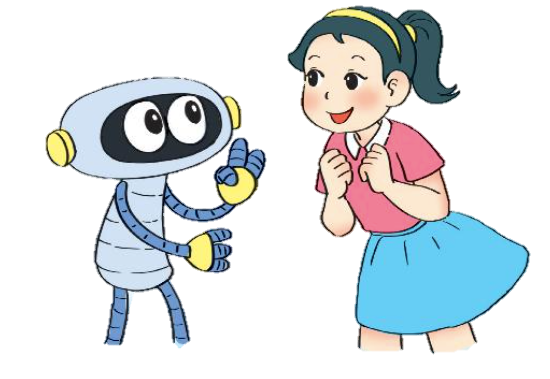 Số   ?
1
Các số tròn chục theo chiều mũi tên theo thứ tự tăng dần.
a)
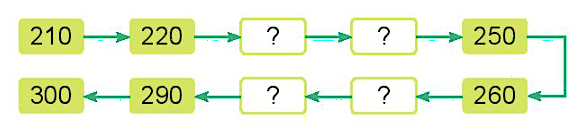 230
240
270
280
b)
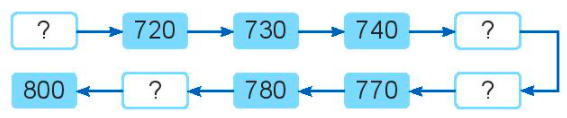 750
710
760
790
Số  ?
2
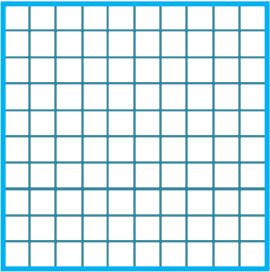 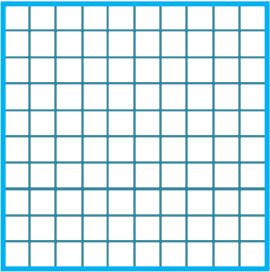 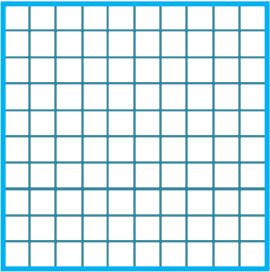 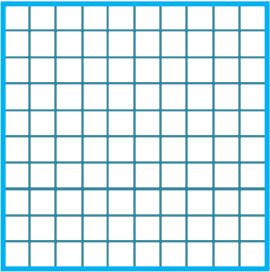 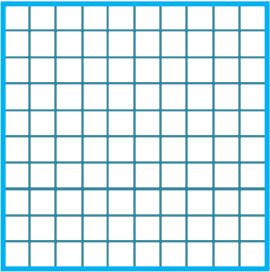 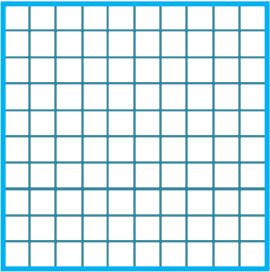 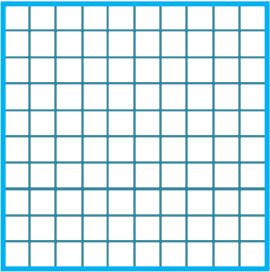 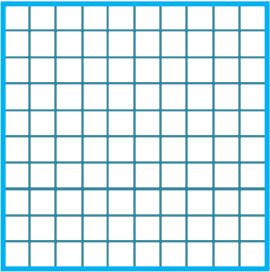 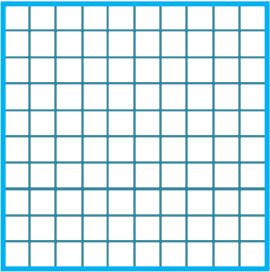 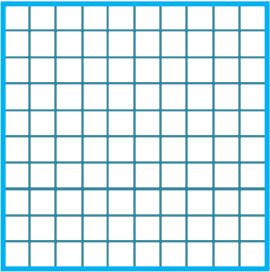 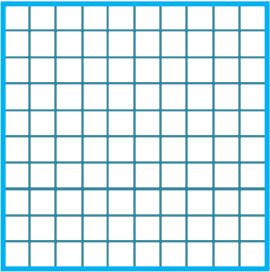 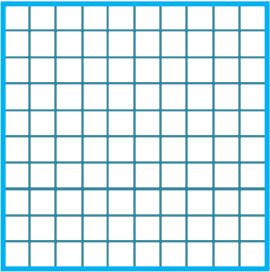 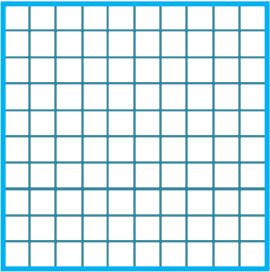 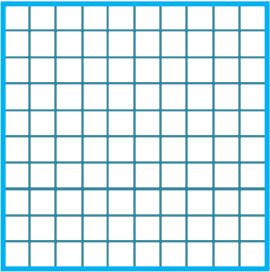 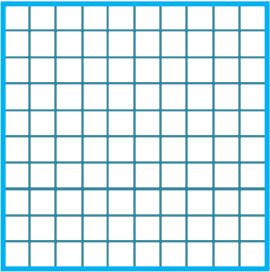 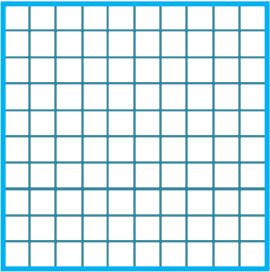 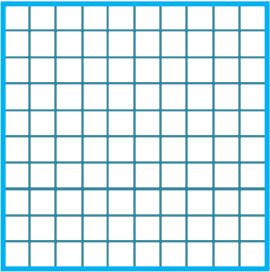 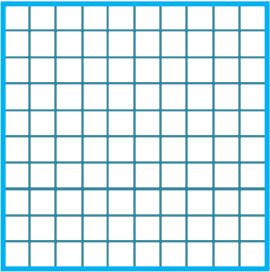 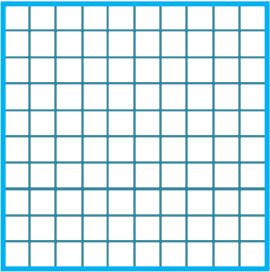 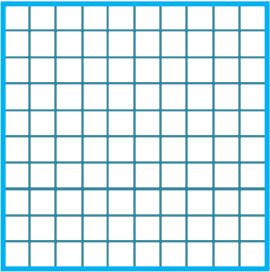 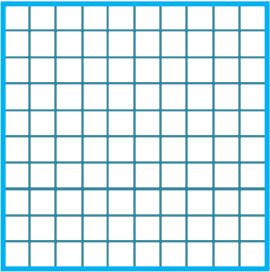 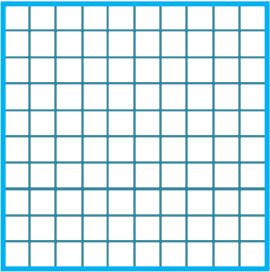 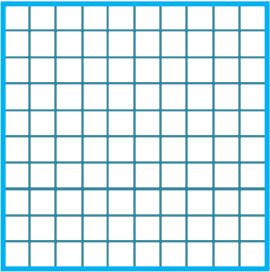 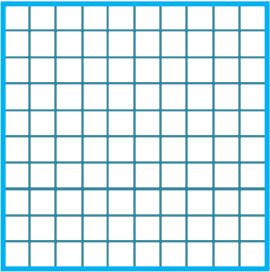 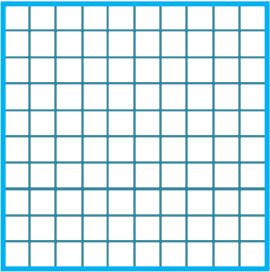 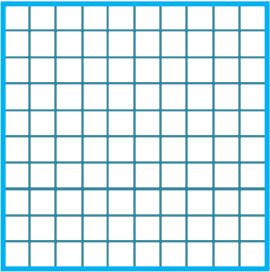 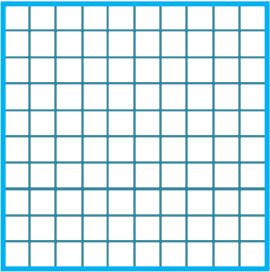 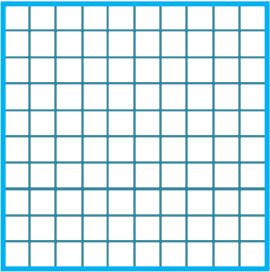 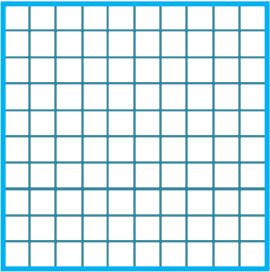 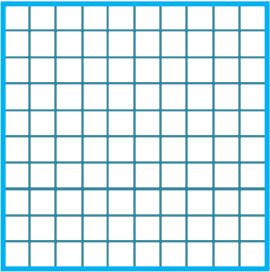 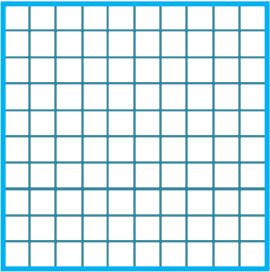 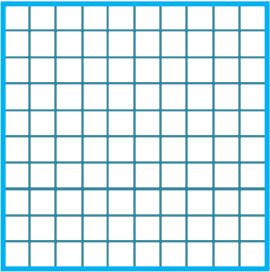 740
310
900
800
580
50
Số  ?
Em hãy ước lượng số viên kẹo trong mỗi lọ theo số tròn chục.
3
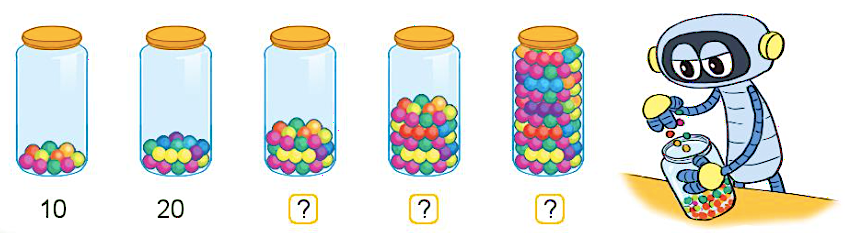 ?
20
?
?
10
30
50
100
Yêu cầu cần đạt
1
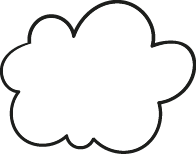 Nhận biết được, biết đọc và viết các số tròn chục.
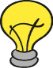 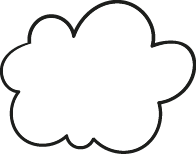 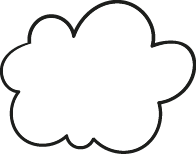 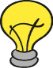 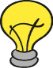 2
Xếp thứ tự các số tròn chục.
3
Củng cố kĩ năng ước lượng số lượng đồ vật theo số tròn chục.
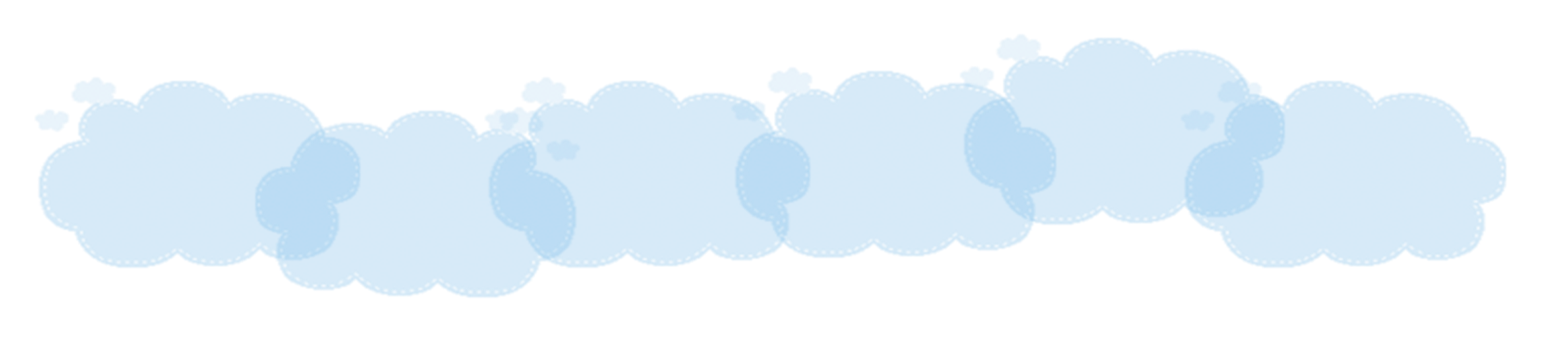 Định hướng
học tập
- Hôm nay con được học bài gì?
- Xem trước bài sau: 
Bài 50 – Tiết 1: So sánh các số tròn trăm, tròn chục (trang 47, 48)